PERİYODİK SAĞLIK MUAYENELERİ
KTÜ TIP FAKÜLTESİ AİLE HEKİMLİĞİ ABD
ARAŞ. GÖR. DR. SELMAN DEMİRCİ
03.03.2015
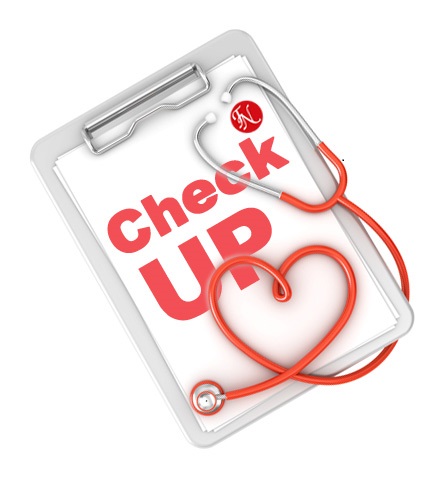 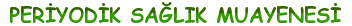 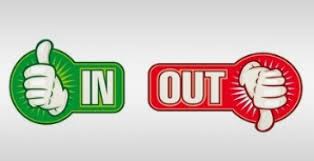 1970’ten sonra «yıllık check-up» kavramı yerini yaş, cinsiyet, etkene maruziyet ve kişisel risk faktörlerinin belirlediği kriterler doğrultusunda yapılan periyodik sağlık kontrolleri almıştır.
TANIM
PERİYODİK SAĞLIK MUAYENESİ
Kanıta dayalı yöntemlerle elde edilen verilerin değerlendirilmesi sonucu oluşan tarama ve tanı testleri ile bireylere kendilerine özgü koruma, sağlık eğitimi, sağlıklı yaşam için davranış değişikliği oluşturma sürecidir.*
*(Mazıcıoğlu MM, Periyodik Sağlık Muayenesi.Birinci Basamakta Tanı ve Tedavi, Adana Nobel Kitabevi, 2010; 101,6)
PERİYODİK SAĞLIK MUAYENESİ
Sağlıklı bireylerde
Belli sağlık sorunlarının ortaya çıkma riskini azaltmak amacıyla,
Tarama, muayene, testler, danışmanlık ve sağlık eğitimi yoluyla,
Risk faktörlerine göre,
Kanıta dayalı yapılandırılmış,
Spesifik, etkin ve uygulanabilir bir izlem programıdır.
Hastalık Öncesi
Asemptomatik Hastalık
Semptomatik Hastalık
Komplikasyonlar
Birincil Korunma
İkincil Korunma
Üçüncül Korunma
HASTALIKLARIN DOĞAL GİDİŞİ
BİRİNCİL KORUMA
Risk faktörleri ya da çevre üzerine etki ederek hastalıkların gelişmesini önlemeye yönelik girişimlerdir. (Hedef kitle->Sağlıklı kişiler)
ÖRNEK: Bağışıklama, Aile Planlaması, Genetik Danışma, Kemoprofilaksi, Sağlık Eğitimi Hizmetleri
İKİNCİL KORUMA
Gelişmekte olan bir patolojiyi ya da mevcut risk faktörünü, hastada semptomlar ortaya çıkmadan önce ortaya çıkarmaya yönelik girişimlerdir.(Hedef  Kitle->Asemptomatik Hastalar)
ÖRNEK: Taramalar,
ÜÇÜNCÜL KORUMA
Gelişmiş hastalıkların komplikasyonlarının önlenmesine yönelik girişimlerdir. 
Hastalık tedavisinin bir parçası olduğu için periyodik sağlık muayenesi kapsamında ele alınmaz.(Hedef kitle-> Semptomatik hastalar)
ÖRNEK: Hastalığın takibi
PERİYODİK MUAYENENİN SEYRİ
Anamnez/Hikaye alma
Kapsamlı fizik muayene
Tarama testleri
Danışmanlık
Sağlık Eğitimi
Kemoprofilaksi
ANAMNEZ/ÖZGEÇMİŞ
Periyodik muayeneler sırasında koruyucu hekimliğin en önemli yanlarından biri tam ve kapsamlı bir klinik veritabanı oluşturmaktır. Böylece kişiye ait riskler belirlenerek tarama yaklaşımları ve danışmanlık planlanabilir.
Tıbbi verilerin en önemlisi özgeçmişte yer alan hastalıklar, bunlar için kullanılan tedaviler ve bunlara alınan yanıtlardır. Halen kullanılan ilaçlar, alerji öyküsü, aşı anamnezi, geçirilen çocukluk çağı hastalıkları, geçirilmiş ameliyat ve kaza öyküsü mutlaka not edilmelidir.
ANAMNEZ/ SOYGEÇMİŞ
Hastanın aile anamnezi alınırken risk teşkil eden durumlar belirlenerek kişiye yönelik primer veya sekonder korumaya yönelik tedbirler planlanmalıdır. Aile anamnezi açısından risk teşkil eden durumlar, kanserler (özellikle meme, kolon, prostat ve over kanseri), hipertansiyon, diyabet, hiperlipidemi, ateroskleroz, koroner arter hastalığı, alkolizm, ruhsal hastalıklar, otoimmün bozukluklar, multiple endokrinopatiler, tüberküloz, hepatit B ve diğer enfeksiyon hastalıkları sayılabilir.
ANAMNEZ/ SOSYAL ANAMNEZ
Sosyal anamnezin alınması da çok önemlidir. Bazı hastalıkların sosyo-ekonomik durumla yakın olduğunun bilinmesi ile, kişiye yönelik korumanın yanı sıra aileye yönelik korumanın planlanması da önemlidir. Bu çerçevede kişinin mesleği, eğitim durumu, askerlik durumu, evlilik durumu, evde birlikte yaşadığı kişiler, iş dışı uğraşları ve seyahatleri sorulmalıdır. Ayrıca alkol, sigara ve diğer bağımlılık yapıcı madde kullanımı da öğrenilmelidir.
ANAMNEZ/MESLEK ANAMNEZİ
Meslek anamnezinde kişinin halen çalıştığı ve daha önce çalıştığı işi sorulmalıdır. Toz, duman, kimyasal, gürültü ve vibrasyona maruz kalıp kalmadığı meslek anamnezi sırasında araştırılmalıdır.
Kişinin cinsel yaşam öyküsü periyodik muayenelerde sorulması gereken bir başka önemli konudur. AIDS’in epidemik bir özelliğinin  olduğu ve cinsel yolla bulaşan enfeksiyonların önemli problem olduğu günümüzde kişinin yalnızca cinsel fonksiyonlarının değil aynı zamanda cinsel tutum ve anlayışının da belirlenmesi önemlidir.
PERİYODİK MUAYENENİN SEYRİ
Anamnez/Hikaye alma
Kapsamlı Fizik Muayene
Tarama testleri
Danışmanlık
Sağlık Eğitimi
Kemoprofilaksi
FİZİK MUAYENE
Her hastanın boy, kilo, tansiyon ölçümleri ile birlikte ayrıntılı sistemik fizik muayenesi yapılır.
PERİYODİK MUAYENENİN SEYRİ
Anamnez/Hikaye alma
Kapsamlı Fizik Muayene
Tarama testleri
Danışmanlık
Sağlık Eğitimi
Kemoprofilaksi
AAFP ÖNERİ DÜZEYLERİ
A Öneri: Net yararın belirgin olduğu kesindir.
B Öneri: Net yararın orta derecede olduğu kesin ya da net yararın orta derecede veya belirgin olduğu orta derecede kesin.
C Öneri: Rutin kullanım karşıtı öneri. Hizmetin bazı bireylere kullanımıyla ilgili düşünceler olabilir. Net yararın düşük olduğuna dair en azından bazı deliller.
D Öneri: Hizmetin kullanımına karşı. Yarar olmadığını veya zararın ağır bastığını gösteren iyi ya da vasat kanıtlar.
I yetersiz kanıt: Kanıt yok ya da kalitesiz veya sonuçlar çelişkili ve yarar/zarar dengesini belirlemiyor
I-HB: Davranış istenir ancak hekimin öneri ya da danışmanlığının etkisi belirsizdir
AAFP Güncel Periyodik                Muayene Önerileri
TARAMA ÖNERİLERİ
Hipertansiyon
Lipid Bozukukları
Koroner Kalp Hastalığı
Diyabet
Abdominal Aort Anevrizması
Depresyon
Aile İçi Şiddet 
Demir Eksikliği Anemisi
Asemptomatik Bakteriüri
Bakteriyel Vaginozis
Rh Uyuşmazlığı
Cinsel Yolla Bulaşan Hastalıklar
Hepatit Virüs Enfeksiyonu
Tüberküloz
Osteoporoz
Görme ve İşitme
Yenidoğan Taramaları
Periferik Arter Hastalığı
Kanser Taramaları
TARAMAHİPERTANSİYON
18 yaştan itibaren herkesin kan basıncı yüksekliği için sürekli taranması önerilir (A, 2007)
Çocuk ve ergenlerin kardiyovasküler risklerini düşürmek için kan basıncı taramasında kanıtlar yetersiz (I, 2007)
TARAMALİPİD BOZUKLUKLARI
35 yaş üzeri erkekler (A, 2008)
Artmış koroner kalp hastalığı riski olan 20-35 yaş erkekler (B, 2008)
45 yaş üzeri artmış koroner kalp hastalığı riski olan kadınlar (A, 2008)
Artmış koroner kalp hastalığı riski olan 20-45 yaş kadınlar (B, 2008)
İlk madde haricinde yüksek risk yoksa öneri yok (C; 2008)
20 yaş öncesinde kanıt yetersiz
TARAMAKORONER KALP HASTALIĞI
Koroner kalp hastalığını tahmin etmek için EKG, efor testi, electron-beam bilgisayarlı tomografi, ağır koroner arter stenozunu göstermek veya koroner kalp hastalığını tahmin amaçlı koroner kalsiyum taraması, tetkiklerinin düşük riskli kimselerin rutin taranması önerilmiyor! (D, 2012)
Bu tetkiklerin yüksek riskli kimselere tarama amaçlı uygulanması ile ilgili deliller karar verdirici değil (I, 2012)
TARAMAKORONER KALP HASTALIĞI
Koroner kalp hastalığı (KKH) hikayesi olmayan asemptomatik kadın ve erkeklerde KKH önlemek için tarama amacıyla geleneksel olmayan risk faktörlerinin kullanımı için kanıtlar yetersiz. (I, 2010)
Yüksek duyarlı CRP, ankle-brakial indeks, lökosit sayısı, açlık kan şekeri, peridontal hastalık, karotid intima medya kalınlığı, elektron beam CT’de koroner arter kalsifikasyon skoru, homosistein seviyesi, lipoprotein (a) düzeyi
TARAMADİYABET
Kan basıncı >135/80 135/80 mm Hg asemptomatik yetişkinlerde diyabet taraması önerilir(B,2008)
Kan basıncı <135/80 mm Hg asemptomatik yetişkinlerde diyabet taraması için kanıtlar yetersiz (I, 2008)
Asemptomatik bireylerde IDDM için immün marker taranması önerilmez 
Gestasyonel diyabet taraması asemptomatik gebelerde 24. haftadan sonra önerilir(B, 2014)
TARAMAABDOMİNAL AORT ANEVRİZMASI
65-75 yaş sigara içmiş erkeklerde bir defalık USG ile tarama önerilir (B, 2014)
65-75 yaş hiç sigara içmemiş erkeklerde öneri yok (C, 2014)
Kadınlarda önerimez (D, 2005)
TARAMADEPRESYON
Bütün yetişkinlerde depresyon taranması önerilir (yeterli tanı, tedavi ve izlem olanağı var olduğunda) (B, 2010)
Bu olanaklar yoksa tarama önerilmiyor (C, 2010)
Ergenlerde (12-18 yaş) yeterli olanak varlığında major depresyon taranmalıdır (B, 2009)
7-11 yaş için deliller karar verdirici değil (I, 2009)
TARAMAAİLE İÇİ ŞİDDET
Tüm aile hekimleri ihmal ve istismarla ilişkili fiziksel ve davranışsal belirti ve bulgulara karşı uyanık olmalıdırlar. 
Ebeveyn ve velilerin çocuk ihmali ve yaşlı istismarı veriler yetersiz(I,2013); doğurganlık çağındaki kadınlarda semptom olmasa dahi aile içi şiddet(partner şiddeti) açısından tarama önerilir. (B, 2013)
TARAMADEMİR EKSİKLİĞİ ANEMİSİ
Asemptomatik gebe kadınlarda rutin tarama önerilir (B, 2006)
6-12 aylık asemptomatik bebeklerde tarama için kanıtlar yetersiz (I, 2006)
TARAMAASEMPTOMATİK BAKTERİÜRİ
Gebeliğin 12-16 haftasında veya sonrasındaysa ilk prenatal görüşmede idrar kültürü ile tarama önerilir (A, 2008)
Gebe olmayan kadınlar ve erkeklerde tarama önerilmez (D, 2008)
TARAMABAKTERİYEL VAGİNOZİS
Erken doğum riski düşük gebe kadınlarda tarama önerilmez (D, 2008)
Erken doğum riski yüksek gebe kadınlarda kanıt yetersiz (I, 2008)
TARAMARH UYUŞMAZLIĞI
Tüm gebelerin ilk prenatal görüşmede kan grubu belirlenmesinin yapılması önerilir (A, 2004)
Duyarlılaşmamış Rh (-) tüm gebelerde gebeliğin 24-28. haftalarında tekrar test yapılması önerilir (B, 2004)
TARAMACİNSEL YOLLA BULAŞAN HASTALIKLAR
24 yaş veya daha genç cinsel aktif kadınlar ve daha yaşlı gebe olmayan yüksek riskli olan kadınlar; Klamidya taraması şiddetle önerilir (A, 2007)
24 yaş veya daha genç tüm gebeler ve daha yaşlı yüksek riskli gebelerde tarama önerilir (B, 2007)
Yüksek riskte olmayan, 25 veya daha yaşlı gebe olan veya olmayan kadınlarda önerilmez (C, 2007)
Asemptomatik erkeklerin taranması için deliller karar verdirici değil (I, 2007)
TARAMACİNSEL YOLLA BULAŞAN HASTALIKLAR
Yüksek riskli kadınlarda (gebeler dahil) Gonorea taraması önerilir (A, 2005)
Yüksek riskli olmayan gebelerde kanıtlar yetersiz (I, 2005)
Yüksek riskli erkeklerde kanıtlar yetersiz (I, 2005)
Düşük riskli kadın ve erkelerde önerilmez (D, 2005)
TARAMACİNSEL YOLLA BULAŞAN HASTALIKLAR
Riskli kişilerde Frengi (syphilis) taraması önerilir (A, 2004)
Yüksek riskli olmayanlarda tarama önerilmez (D, 2004)
Tüm gebelerin taranması önerilir (A, 2009)
TARAMACİNSEL YOLLA BULAŞAN HASTALIKLAR
Bütün gebelerin HIV taranması önerilir (A, 2005)
Yüksek riskli ergen ve yetişkinlerin HIV taraması şiddetle önerilir (A, 2005)
Riskli olmayanların taranmasıyla ilgili öneri yok (C, 2005)
TARAMAHEPATİT VİRUS ENFEKSİYONU
Gebelerde ilk prenatal görüşmede HBV taranması önerilir (A, 2009)
Tüm asemptomatik toplumun HBV taranması önerilmez (D, 2004)
Yüksek risk altında olmayanların (genel toplum) HCV taranması önerilmez (D, 2004)
Yüksek risk altındakilerin taranması için kanıtlar yetersiz (I, 2004)
TARAMATÜBERKÜLOZ
Yüksek riskli hastalarda ppd ile tarama önerilir (1996)
Bilinen ya da şüphelenilen tbc hastasıyla teması olanlar, sağlık çalışanları, yüksek tbc sıklığı olan bölgelerden göçenler, HIV (+), alkolikler, damardan ilaç kullananlar, bakımevlerinde uzun süre kalanlar, düşük gelirli ve sağlık hizmetine kısıtlı ulaşabilenler
TARAMAOSTEOPOROZ
65 yaş ve üstü tüm kadınların (daha genç kadınlarda kırık riski eşit olanlar) osteoporoz için taranması önerilir (B, 2011)
65 yaş kadın 10 yıllık kırık riski %9,3)
Erkekte kanıtlar yetersiz (I ,2011)
TARAMAGÖRME VE İŞİTME
Yaşlı erişkinlerin işitme zorluğu sorgulanarak taranması ve uygun olduğunda tedavi seçenekleri ile ilgili danışmanlık sağlanması önerilir (B, 1996)
Yaşlı erişkinlerde görme keskinliği taranmasının yararları için kanıtlar yetersiz (I, 2009)
TARAMAGÖRME BOZUKLUĞU VE ÇOCUK
Ambliyopi varlığı veya risk faktörlerini belirlemek için 3-5 yaşları arasında en az 1 kez tarama önerilir (B, 2011)
3 yaşından küçüklerin taranmasının yararları hakkında kanıtlar yetersiz (I, 2011)
TARAMAYENİDOĞAN TARAMALARI
Konjenital hipotiroidi (A, 2008)
Fenilketonüri (A, 2008)
Hemoglobinopatiler (A, 2007)
Orak hücre anemisi (A, 2007)
Sensorinöral işitme kaybı (B, 2008)
Doğuştan kalça çıkığı (I, 2006)
TARAMAPERİFERİK ARTER HASTALIĞI
Asemptomatik bireylerde periferik arter hastalıkları için Doppler veya Duplex USG veya diğer vasküler laboratuar testleri ile tarama yapılması önerilmiyor! (D, 2005)
A ve B GRUBU ÖNERİLER
18 yaşından itibaren-Hipertansiyon(A)
35 yaş üzeri erkekler (A), 45 yaş üzeri artmış koroner kalp hastalığı riski olan kadınlar-Koroner Kalp Hastalığı (A)
65-75 yaş sigara içmiş erkeklerde, abdominal aort anevrizması için bir defalık USG (B)
Yetişkinler- Depresyon (B, 2010) Ergenlerde-Depresyon (12-18 yaş) (B)
Asemptomatik gebe-DEA (B)
Gebeliğin 12-16 haftasında veya sonrasındaysa ilk prenatal görüşmede idrar kültürü ile tarama-Asemptomatik Bakteriüri (A)
Tüm gebelerin ilk prenatal görüşmede kan grubu-Rh uyuşmazlığı (A) Duyarlılaşmamış Rh (-) tüm gebelerde gebeliğin 24-28. haftalarında tekrar test(B)
Klamidya 25 yaşından küçük cinsel aktif bayan(A), 25 yaş ve daha küçük gebe(B)
Riskli kişilerde ve tüm gebelerde Frengi (syphilis) ,Yüksek riskli kadınlarda (gebeler dahil) Gonorea (A)
Bütün gebelerde(A), yüksek riskli ergen ve yetişkinlerin HIV(A)
Gebelerde ilk prenatal görüşmede HBV (A)
Yüksek riskli hastalarda PPD-Tbc
65 yaş ve üstü Osteoporoz(B)
Yaşlı erişkinlerin işitme zorluğu sorgulama (B)
3-5 yaşları arasında en az 1 kez- Ambliyopi (B)
Konjenital hipotiroidi (A),Fenilketonüri (A), Hemoglobinopatiler (A), Orak hücre anemisi (A), Sensorinöral işitme kaybı (B)
TARAMAÖNERİLMEYENLER
KOAH, spirometri (D, 2007)
Asemptomatik karotid arter stenozu (D, 2007)
Genital HSV, asemptomatik gebelerde, ergenlerde, yetişkinlerde (D, 2005)
Hemokromatosis genetik tarama (D, 2006)
Ergenlerde İdiyopatik Skolyoz (D, 2004)
Kurşun zehirlenmesi (D, 2006)
Glokom (I, 2005)
Tiroid hastalıkları (I, 2004)
Yasadışı ilaç kullanımı (I, 2008)
Konuşma ve dil gelişim geriliği (I, 2006)
TARAMAMEME CA
Her kadınla meme kanser taramasının potansiyel yarar ve zararları tartışılıp meme kanserinin zararlarını en aza indirecek bir erken tanı planında anlaşılmalıdır.
50 yaşından önce mamografi taraması kararı, hastanın riski yanında inanç ve değerlerini önemseyerek bireyselleştirilmelidir. (C, 2010)
50-74 yaş arası kadınlara 2 yılda bir  mamografi taraması (B, 2010)
75 yaş ve üstü bayanlarda kanıt yetersiz (I, 2010)
TARAMAMEME CA
Klinik meme muayenesi; 40 yaş ve üstü kadınlar için kanıt yetersiz (I, 2008)
Kendi kendine meme muayenesi; karşı öneri (D, 2010)
Digital mamografi veya MRI; kanıt yetersiz (I, 2010)
BRCA mutasyon testi; aile hikayesi benzer mutasyonlar içeriyorsa önerilir (B, 2005); rutin tarama ve konsültasyon önerilmez (D, 2005)
TARAMACERVİCAL CA
Cinsel aktivitesi başlamış ve serviksi olan tüm kadınlar en az 3 yılda bir Pap Smear testi ile taranmalıdır (A, 2003)
Tarama için yeni teknolojilerin kullanımında kanıtlar yetersiz (I, 2003)
Tarama için yeni HPV testi kullanımında kanıtlar yetersiz (I, 2003)
TARAMAKOLOREKTAL CA
50-75 yaş arası sağlıklı bireylerde Gaytada Gizli Kan, Sigmoidoskopi veya Kolonoskopi ile kolorektal kanser taraması önerilir. Yöntemlerin risk ve yararları değişir. (A, 2008)
TARAMAKOLOREKTAL CA
76-85 yaş arası tarama önerilmez, hastaya özgü koşullar geçerlidir (C, 2008)
85 yaşın üzerindekilerde tarama önerilmez (D, 2008)
CT kolon grafisi ve fekal DNA testi için kanıtlar yetersiz (I, 2008)
Ortalama riskte bireylerde koruma amaçlı aspirin veya NSAID kullanımı önerilmez (C, 2008)
TARAMAPROSTAT CA
75 yaşından genç erkeklerde tarama için kanıtlar yetersiz (I, 2008)
75 yaş ve üstü erkeklerde tarama yapılması önerilmez (D, 2008)
TARAMACİLT KANSERLERİ
Kutanöz melanoma, bazal hücre Ca, skuamoz hücre Ca saptamak amacıyla sağlık çalışanı ya da hastanın kendisinin tüm vücut deri muayenesiyle tarama yapmasının önerilmesi için kanıtlar yetersiz (I, 2009)
A ve B GRUBU ÖNERİLER
50-74 yaş arası kadınlara 2 yılda bir  mamografi taraması (B)
BRCA mutasyon testi; aile hikayesi benzer mutasyonlar içeriyorsa (B)
Cinsel aktivitesi başlamış ve serviksi olan tüm kadınlar en az 3 yılda bir Pap Smear(A)
50-75 yaş arası sağlıklı bireylerde GGK, Sigmoidoskopi veya Kolonoskopi ile kolorektal kanser(A)
TARAMAÖNERİLMEYENLER
Over Ca için USG veya CA125 (D, 2004)
Testis Ca (D, 2004)
Akciğer Ca için akciğer filmi ve/veya balgam sitolojisi (D, 2004)
Endometriyum Ca için endometriyum örneklemesi veya Pap Sürüntü
Mesane Ca (D, 2004)
Pankreas Ca için abdominal palpasyon, ultrason, serolojik marker (D, 2004)
Tiroid Ca için ultrason (D, 2004)
Oral kanserler (I, 2004)
PERİYODİK MUAYENENİN SEYRİ
Anamnez/Hikaye alma
Kapsamlı fizik muayene
Tarama testleri
Danışmanlık
Sağlık Eğitimi
Kemoprofilaksi
DANIŞMANLIK ÖNERİLERİ
Sağlıklı Beslenme
Düzenli Egzersiz
Obezite 
Sigara 
Alkol Kullanımı
CYBH Önleme
Emzirme
DANIŞMANLIK SAĞLIKLI BESLENME
Yetişkinlere hiperlipidemi ile diğer kardiyovasküler riskler ve beslenmeyle ilişkili kronik hastalık riskleri hakkında danışmanlık verilmesi önerilir. (B, 1996)
Danışmanlık birinci basamak hekimi yanında diyetisyen ve beslenme uzmanı gibi kalifiye elemanlar yoluyla da sağlanabilir.
DANIŞMANLIKDÜZENLİ EGZERSİZ
Düzenli fizik egzersiz istendik bir konudur ancak bu konuda hekimin öneri ve danışmanlığının etkisi belirsizdir. (I-HB, 2002)
DANIŞMANLIK OBEZİTE
Bütün bireylerin boy ve kilolarının düzenli olarak ölçülerek obesitenin taranması
AAFP aile hekimlerine bütün yetişkin hastalarında obezite taraması yapıp obez hastalarına kilo kaybetmeyi sürdürmelerine yardımcı olmak için yoğun danışmanlık ve davranışsal girişimler sunmalarını önerir. Yoğun danışmanlık en az 3 ay ayda birden daha fazla görüşme içerir. (B, 2003)
6 aydan büyük çocuklar (B, 2010)
DANIŞMANLIK SİGARA
Klinisyenlerin tüm yetişkinlerin sigara kullanımını taramaları ve sigara kullananlara bırakma önerileri sağlamaları önerilir. (A, 2009)
Tüm gebelerde sigara kullanımının taranması ve bırakma danışmanlığı verilmesi önerilir (A, 2003)
Çocuk ve ergenlerin sigaradan kaçınmaları istendik bir konudur ancak bu konuda hekimin öneri ve danışmanlığının etkisi belirsizdir. (I-HB, 2003)
Tüm sigara içen ebeveynlere çocuk sağlığı ve pasif içiciliğin zararlı etkileri konusunda danışmanlık verilmesi önerilir.
DANIŞMANLIK ALKOL KULLANIMI
Birinci basamak ortamında, gebeler dahil yetişkinlerde alkol kötüye kullanımını azaltmak için tarama ve davranışçı danışmanlık girişimlerinin uygulanması önerilir. (B, 2004)
Ergenlerin alkollü içeceklerden uzak olması istenir ancak bu alanda hekimin öneri ve danışmanlığının etkisi belirsizdir. (I-HB, 2004)
DANIŞMANLIK CİNSEL YOLLA BULAŞAN HASTALIKLAR
Yüksek risk altında olan cinsel aktif ergenler ve yetişkinlerde CYBH önlemek için yüksek yoğunlukta davranışçı danışmanlık vermek önerilir (B, 2014) 
Cinsel aktif olmayan adölesanlar ve yüksek risk altında olmayan yetişkinlerde kanıtlar yetersiz (I, 2014)
DANIŞMANLIK EMZİRME EĞİTİMİ VE DANIŞMANLIK
Hamilelikte ve doğum sonrası emzirmeyi arttırıcı ve destekleyici girişimler önerilir (B, 2008)
SAĞLIK EĞİTİMİ
Periyodik sağlık muayeneleri esnasında hekim hastasına sağlıklı yaşam tarzının benimsenmesine yönelik beslenme, egzersiz ve yaşam tarzı ile ilgili önerilerde bulunmalıdır. Sigara, alkol ve madde bağımlılığı her hastada sorgulanarak, kullananlara bunların zararları anlatılmalı. Obezitenin oluşturduğu riskler konusunda fazla kilolu ve obez hastalar bilgilendirilmelidir.
KEMOPROFİLAKSİ
Aspirin kullanımı
Hormon replasmanı
Folik asit
Flor 
Vitamin eklemeleri
KEMOPROFİLAKSİASPİRİN /KVH ÖNLEME
45-79 yaş erkeklerde MI azalmasının yararı GI kanama artışı riskinden fazla olduğunda aspirin kullanımı önerilir (A, 2009)
55-79 yaş kadınlarda iskemik inme azalmasının yararı GI kanama artışı riskinden fazla olduğunda aspirin kullanımı önerilir (A, 2009)
KEMOPROFİLAKSİASPİRİN /KVH ÖNLEME
45  yaşından genç erkeklerde MI önleme ve 55 yaşından genç kadınlarda inmeyi önleme için aspirin kullanımı önerilmez (D, 2009)
80 yaş sonrası kadın ve erkeklerde KVH önleme için aspirin kullanımında kanıtlar yetersiz (I, 2009)
KEMOPROFİLAKSİHORMON REPLASMANI
Postmenapozal kadınlara kronik yakınmaların önlenmesi için kombine estrojen/progesteron verilmesi önerilmez (D, 2005)
Histerektomi sonrası postmenapozal kadınlarda yalnız estrojen verilmesi önerilmez (D, 2005)
KEMOPROFİLAKSİNÖRAL TÜP DEFEKTİ
Gebe kalmayı düşünen ya da ihtimali olan tüm kadınlar günlük 400-800 mg folik asit desteği almalıdır (A, 2009)
KEMOPROFİLAKSİDİŞ ÇÜRÜKLERİ İÇİN FLOR
6 ay 16 yaş arası çocuklarda diş çürüklerini önlemek için su kaynaklarında flor yetersiz olanlara (<0,6 ppm) yaş ve flor oranına göre flor desteği verilmesi önerilir (A; 2004)
KEMOPROFİLAKSİGONOKOKAL OPHTALMİA
Tüm yenidoğanlara gonokok enfeksiyonunu önlemek için profilaktik oküler topikal medikasyon uygulanması önerilir (A, 2005)
KEMOPROFİLAKSİ KANSER VE KALP HASTALIKLARI İÇİN VİTAMİN DESTEKLERİ
Kanser veya kalp hastalıklarını önlemek için A, C, E vitaminleri, folik asit içeren multivitaminler veya antioksidan kombinasyonları kullanımı için kanıtlar yetersiz (I, 2003)
Kanser veya kalp hastalıklarını önlemek için tek başına ya da kombinasyonlarda beta-karoten kullanımı önerilmez (D, 2003)
Dürdane hanım 39 yaşında, 22 yıldır evli ve 3 çocuğu var. Ev hanımı, eşi postanede memur.
Dr. Sacit Beyle görüşmesinde sürekli baş ağrıları olduğundan yakınıyor, ağrı kesici yazdırmaya gelmiş. Dr. Sacit bey baş ağrılarının sebepleri hakkında sorunca konu kısa sürede dolaşıp komşusunun meme kanseri olması ve Dürdane hanımın bundan kaygılanmasına geliyor. Hastamız doktorundan kendisine mamografi çektirmesini istiyor.
Dr Sacit Beyin Yaklaşımı
Hastasına ağrı kesici yazan Dr. Sacit Bey ona memesinde eline bir sertlik gelip gelmediğini soruyor ve aldığı olumsuz yanıt üzerine, en az ayda bir kendi memesini kontrol etmesini, bir sertliğe rastlarsa görüşmeye gelmesini istiyor.
Hekimin yaklaşımını uygun buluyor musunuz?
Mehmet bey 46 yaşında, bakkal, evli 2 çocuğu var.
Elinde oluşan bir kesiği göstermek için doktoruna geliyor. Doktor ciddi olmayan kesiği pansuman ederken hastasının sigara içtiğini öğreniyor. Normal çıkan tansiyon ölçümünden sonra boy ve kilosunu ölçüp hastasına aşırı kilolu olduğunu belirliyor. Erkek ve sigara içmesiyle birlikte bunun kalbine büyük yük oluşturacağını anlatıyor.
HEKİMİN YAKLAŞIMI
Hastasının sigarayı bırakmayı düşünmediğini görünce ona normal kiloya nasıl geleceğini tartışmak üzere kendisiyle görüşebileceğini belirtiyor. İstekli görünen hastasına 1 hafta sonraya randevu tarihi belirliyor.
Doktorumuzun çalışma şeklini kendi uygulamalarınızla karşılaştırır mısınız?
Senem hanım 24 yaşında 2 yıldır evli çocuğu yok, ilkokul öğretmeni. Çocuk yapma planları nedeniyle, genel bir kontrolden geçmek üzere gelmiş. Senem hanıma aşağıdakilerden hangilerini periyodik muayene önerileriniz arasında yer almaz?
Depresyon taraması
Alkol kullanımının sorulması, uygun danışmanlık 
Mamografi
Kan basıncı ölçümü
Folik asit replasmanı
Senem hanım 24 yaşında 2 yıldır evli çocuğu yok, ilkokul öğretmeni. Çocuk yapma planları nedeniyle, genel bir kontrolden geçmek üzere gelmiş. Senem hanıma aşağıdakilerden hangilerini periyodik muayene önerileriniz arasında yer almaz?
Depresyon taraması
Alkol kullanımının sorulması, uygun danışmanlık 
Mamografi
Kan basıncı ölçümü
Folik asit replasmanı